Strategické investice státu
Závěrečná zpráva
Srpen 2023
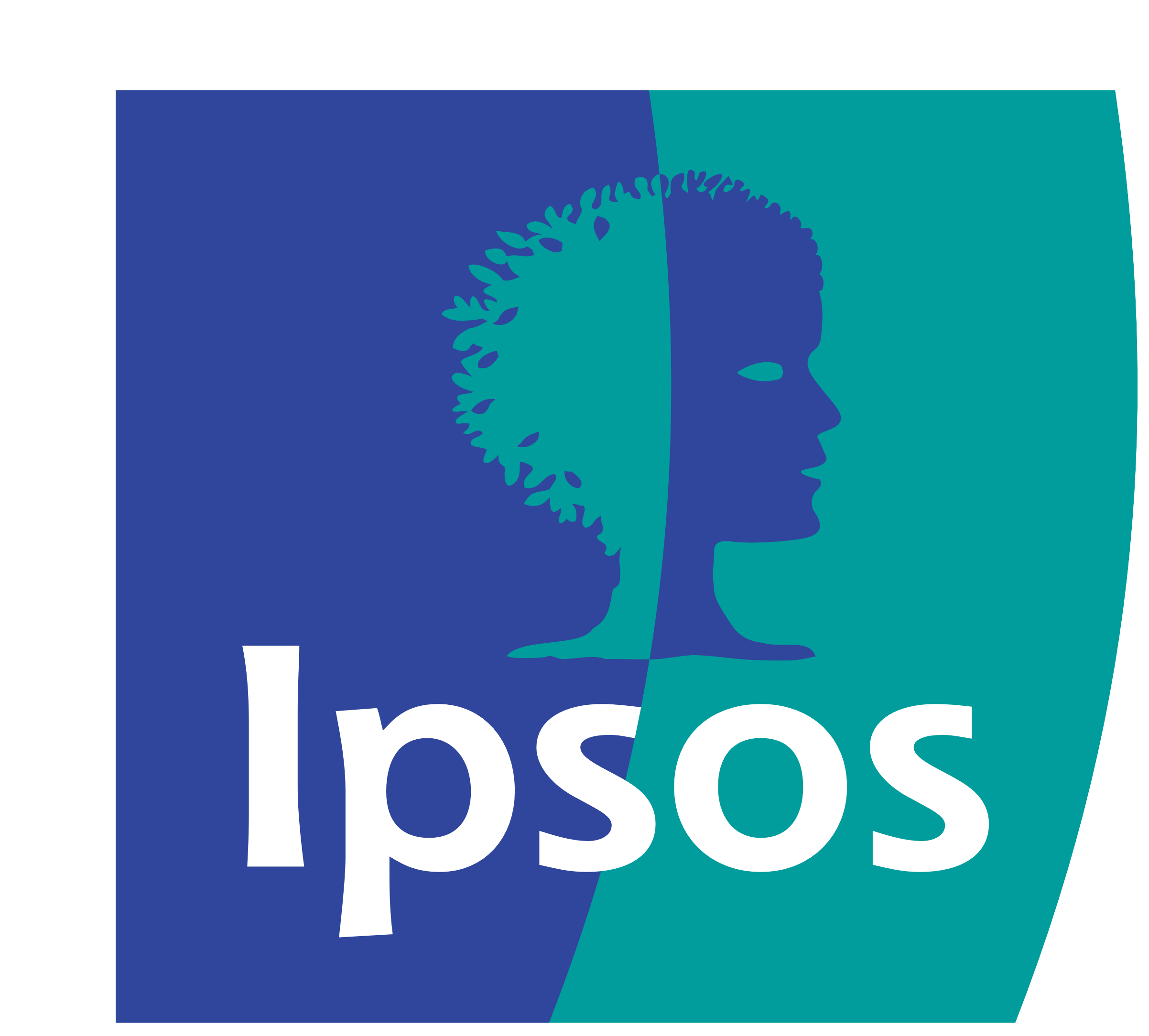 METODOLOGIE
Cílová
skupina
Metoda
sběru dat
Vzorek českých firem
Celkem n = 1267
Online dotazování metodou CAWI
Zdroje: Ipsos B2B panel + databáze kontaktů HKČR a dalších partnerů výzkumu
Cíl
výzkumu
Hospodářská komora ČR, Svaz průmyslu a dopravy ČR a Konfederace zaměstnavatelských a podnikatelských svazů ČR ve spolupráci s IPSOS realizovaly výzkum zaměřený na strategické investice. Hlavním cílem tohoto výzkumu bylo zjistit, jak jsou podnikatelé a firmy spokojeni s těmito investicemi, kde vidí hlavní priority a kde naopak vnímají největší hrozby.
Termín
sběru dat
Výzkumný
nástroj
Strukturovaný dotazník o délce cca 12 minut.
Sběr dat byl realizován 
3. - 15. 8. 2023
HLAVNÍ ZÁVĚRY
HLAVNÍ ZÁVĚRY
PRIORITY STRATEGICKÝCH INVESTIC
BUDOUCNOST FIREM
SOUČASNÝ STAV STRATEGICKÝCH INVESTIC
Pouze 15 % zástupců českých firem uvádí, že jsou spokojeni se současným stavem strategických investic v ČR.

Podle 6 z 10 je při současných podmínkách výhled české ekonomiky a průmyslu negativní, 
u 7 % pak převažuje optimismus.

Strategické investice dle firem nejvíce ohrožují dlouhé povolovací procesy (55 %), chybějící vize státu (45 %) a složitá legislativa, neprovázaná se strategickými dokumenty státu (43 %).
Stát by měl dle zástupců firem prioritně investovat do vzdělávání (50 %), energetiky (47 %), dopravy (46 %) či do výzkumu, vývoje a inovací (44 %).

Nejčastěji spontánně zmiňovanými konkrétními projekty jsou dostavba dálnic a dopravní infrastruktury, digitalizace, zefektivnění státní správy nebo rozvoj jaderné energetiky.
Pouze 42 % firem uvádí, že bude pokračovat ve své podnikatelské činnosti v České republice bez větších změn i v případě, že stát nebude realizovat strategické investice. 

Toto procento však klesá s tím, jak roste velikost firem. Větší firmy častěji uvádějí potenciální zredukování podnikatelských aktivit či zpomalení růstu firmy.

5 % firem by pak zvažovalo přesunutí firmy do zahraničí, 3 % dokonce úplné ukončení podnikatelské činnosti.
STRATEGICKÉ INVESTICE: SOUČASNÝ STAV
SPOKOJENOST SE STRATEGICKÝMI INVESTICEMI
Pouze 15 % českých firem je spokojeno se současným stavem strategických investic. Nízká spokojenost panuje u všech typů firem bez ohledu na jejich velikost.
SEGMENTY FIREM

Častěji jsou nespokojeny středně velké společnosti s obratem od 20 do 500 milionů.
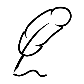 KOMENTÁŘ PARTNERŮ
Hodnocení činnosti státu v oblasti strategických investic je výrazně negativní - pouhá 15% spokojenost je alarmující. Plná pětina firem, které nezaznamenaly žádnou významnou činnost státu v oblasti strategických investic, podtrhuje dosavadní nedostatečný rozsah zásadních strategických investic ze strany státu, ale i neúspěch státu při informování veřejnosti o prováděných investicích. Razantní změny jsou nutné.
Pozn.: T2B = součet „Velmi spokojen/a“ a „Spíše spokojen/a“, hodnoty T2B se mohou lišit díky zaokrouhlení 
Báze: n = 1267
Otázka: Q1. Jak jste spokojen/a se současným stavem strategických investic ze strany státu?
VÝHLED ČESKÉ EKONOMIKY A PRŮMYSLU
Většina českých firem vidí za současných podmínek celkové směřování české ekonomiky a průmyslu negativně, třetina pak neví či nedokáže říci. Pouze u 7 % firem panuje optimismus.
Nevím
POZITIVNÍ VÝHLEDY
NEGATIVNÍ VÝHLEDY
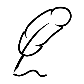 KOMENTÁŘ PARTNERŮ
Mezi podnikateli začíná převládat značná skepse ohledně budoucího vývoje. Nejčastěji respondenti zmiňovali, že očekávají stagnaci nebo úpadek české ekonomiky. Taková perspektiva dle našich analýz skutečně hrozí, zejména pokud se nepřistoupí ke strategickým investicím. Z výsledků je zřejmé, že si podnikatelé vážnost situace a potřebu strategických investic nejen uvědomují, ale pravděpodobně na ně již také negativně dopadají následky absence těchto investic v podobě ztížených podmínek pro vlastní podnikání a nejistoty ohledně jeho budoucnosti.
Pozn.: Otevřená otázka; Zobrazeny odpovědi se zastoupením vyšší než 4 % u negativních odpovědí. Zobrazeny odpovědi se zastoupením vyšší než 3 % u pozitivních odpovědí
Báze: n = 1267
Otázka: Q11. Bez ohledu na to, zda stát uskuteční strategické investice či ne, jak vidíte současný stav českého průmyslu a ekonomiky? Kam směřujeme a jak to hodnotíte? Buďte, prosím, co nejkonkrétnější.
FAKTORY OHROŽUJÍCÍ STRATEGICKÉ INVESTICE
Faktory, které nejvíce ohrožují investice do strategické infrastruktury v ČR, jsou dle českých firem dlouhé povolovací procesy, chybějící vize státu, složitá legislativa neprovázaná se strategickými dokumenty státu, ale i zelená politika EU.
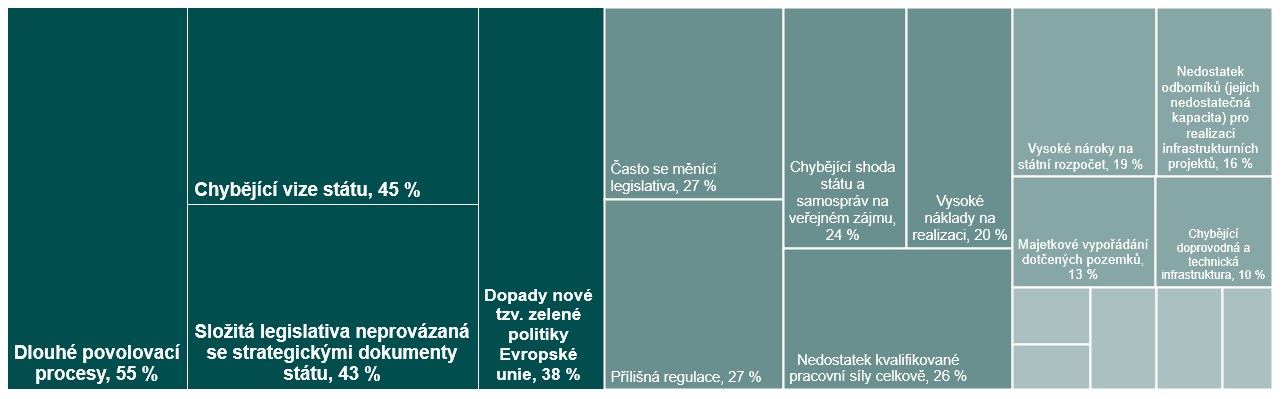 Nedostatek materiálů a surovin, 4 %
Odlišné politiky sousedních států, 5 %
Technické limity možných řešení, 4 %
Připravenost DESÚ. 5 %
Nedostatečnost dodavatelských řetězců, 3 %
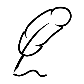 KOMENTÁŘ PARTNERŮ
Největší hrozba pro strategické investice má souhrnné jméno „nevyhovující právní regulace a její byrokratické uplatňování v praxi“. V podstatě se jedná o překážky, které na sebe stát sám uvaluje. Tvorba legislativy i její praktická aplikace je v moci státu, takže stát může řadu těchto překážek relativně jednoduše a poměrně rychle odstranit. Navzdory opakovaně poskytnutým podnětům ze strany sociálních partnerů tak však ne vždy a rychle činí.
Pozn.: Možnost 1 až 5 odpovědí; Nevím = 2 %; Žádné faktory = 0 %; Jiné, vypište = 2 %
Báze: n = 1267
Otázka: Q3. Jaké faktory podle Vás v současnosti zásadně ohrožují investice do strategické infrastruktury v ČR?
STRATEGICKÉ INVESTICE: HLAVNÍ PRIORITY A RIZIKA
PRIORITY STRATEGICKÝCH INVESTIC
Dle poloviny zástupců firem by měl stát prioritně investovat do vzdělávání. Dále pak do energetiky, dopravy a výzkumu, vývoje a inovací. Více než třetina uvádí také technickou a digitální infrastrukturu.
TOP 3 OBLASTI INVESTIC DLE VELIKOSTI FIREM
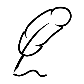 KOMENTÁŘ PARTNERŮ
Nejčastěji firmy požadují investice do vzdělávání. Firmy vnímají změny, které s sebou přináší rychle nastupující automatizace, robotizace, digitalizace, zavádění umělé inteligence a další trendy a uvědomují si, že se těmto změnám musí svou kvalifikací přizpůsobit také zaměstnanci. Některé obory se s nedostatkem kvalifikované pracovní síly potýkají dlouhodobě. Energetická krize zase zdůraznila důležitost posílení energetické soběstačnosti. Nedostatečná dopravní infrastruktura je dlouhodobým problémem, který neumožňuje ekonomice plně využít výhodnou geografickou polohu, ale spolu s nedostupným bydlením vytváří také problémy na trhu práce (nízká mobilita pracovní síly).
Pozn.: Možnost 1 až 5 odpovědí
Báze: n = 1267
Otázka: Q2. Do kterých z následujících oblastí by podle Vás měl stát prioritně investovat pro rozvoj české ekonomiky?
PRIORITY STRATEGICKÝCH INVESTIC: SCHÉMATICKÉ ZOBRAZENÍ
Z hlediska priorit se rýsují tři hlavní oblasti: oblast vzdělávání a výzkumu, oblast digitalizace a oblast dopravy a energetiky.
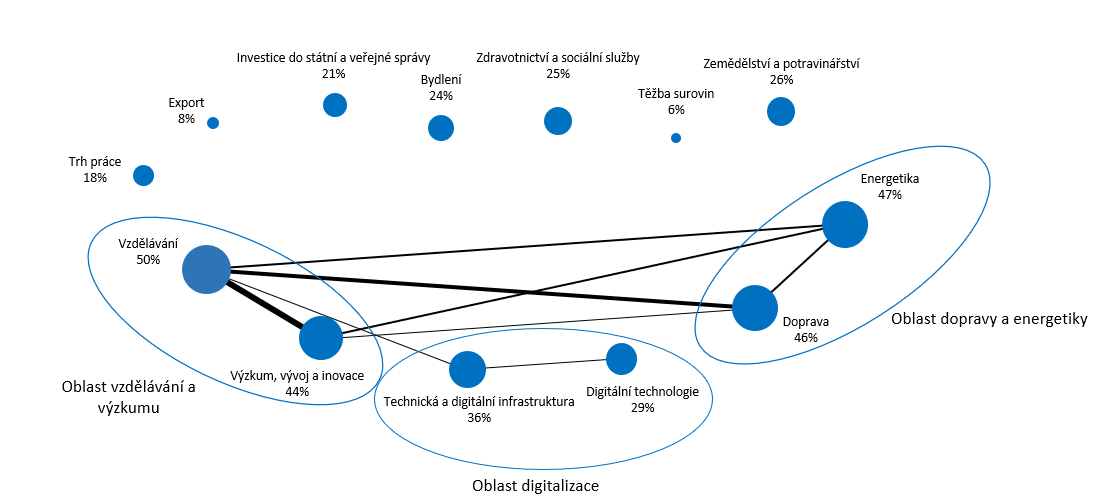 Čím jsou si body v mapě blíže, tím více spolu interagují s ohledem na společnou důležitost pro jednotlivé firmy. 

Například firmy, které považují za důležitou oblast investic do energetiky, zároveň považují častěji za důležité i investice do dopravy. 

Celkem se takto ukazují tři hlavní oblasti: Vzdělávání a výzkum, digitalizace a doprava a energetika.
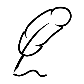 KOMENTÁŘ PARTNERŮ
Shlukování priorit ukazuje na 3 klastry. Jeden představují investice do tradičního hmotného majetku, které jsou zvláště náročné z hlediska stavebního (energetická a dopravní díla). Druhý klastr reprezentuje typicky nehmotné investice (vzdělávání a výzkum). Oblast digitalizace jako třetí klastr investic je charakteristická nedílnou kombinací jak hmotného (hard) prvku, tak nehmotného (soft) prvku.
Je nepochybné, že některé z dílčích strategických investic spolu úzce souvisí a jejich společná realizace může znásobit pozitivní efekt pro firmy.
Pozn.: Možnost 1 až 5 odpovědí. Číslo u každé kategorie zobrazuje procento firem, které považují danou investici za prioritní. 
Báze: n = 1267
Otázka: Q2. Do kterých z následujících oblastí by podle Vás měl stát prioritně investovat pro rozvoj české ekonomiky?
KLÍČOVÉ PROJEKTY PRO EKONOMICKÝ ROZVOJ ČR
Nejčastěji podnikatelé a firmy uvádějí obecně dopravní projekty a investice do veřejného sektoru. Konkrétní projekty se pak často týkají rozvoje energetické infrastruktury.
PŘÍKLADY PROJEKTŮ

Výstavba nového jaderného bloku v Dukovanech, rozvoj infrastruktury (dálnice a rychlostní železnice, dekarbonizace energetiky, gigafactory na baterie elektromobilů).
Gigafaktory (2X), VRT. Upgrade energetické infrastruktury, VaV projekty. Reforma vysokého školství.
Aktualizace SEK postavená na reálných a realistických základech a reflektující současné směřování EU k nízkoemisní energetice (bezemisní ještě dlouho nebude).
OPD3 a projekty spadající do ní.
HE3DA Dolní Suchá – Ostravsko.
Evropská vesmírná agentura ESA EUSPA.
IPCEI.
OLEK.
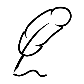 KOMENTÁŘ PARTNERŮ
KOMENTÁŘ PARTNERŮ
Výsledky výše zachycují odpovědi 53 % firem, které v otevřené otázce popsaly konkrétní klíčové projekty pro ekonomický rozvoj ČR. Rozložení odpovědí koresponduje s  obecnou identifikací prioritních oblastí pro investice na snímku 10.
47% část firem nedokázala klíčové projekty pojmenovat.
Význam jednotlivých oblastí je podrobněji rozepsán v následujících komentářích.
Pozn.: Otevřená otázka; Zobrazeny vždy tři nejčastější odpovědi za kategorii Nevím = 47 %;  Jiné = 9 % (Podpora podnikatelů 2 %, Infrastruktura 2%, Konkurenceschopnost 1 %); Nic = 1 %
Báze: n = 1267
Otázka: Q2a. Je nějaký konkrétní projekt či projekty, které jsou podle Vás klíčové pro ekonomický rozvoj ČR?
OBLASTI OVLIVŇUJÍCÍ PODNIKÁNÍ A INVESTICE
Nejvíce rizikovou oblastí podnikatelé a firmy zvolili trh práce a energetiku. Trh práce je důležitý především pro firmy s více než 10 zaměstnanci. Menší firmy častěji uvádí, že je více ovlivní investice do státní a veřejné správy, s rostoucím počtem zaměstnanců poté její rizikovost klesá.
SEGMENTY FIREM

Nedostatek pracovních sil především pociťují firmy ve stavebnictví, automotive, strojírenství a v zemědělství.

Energetika je častěji rizikovější oblastí pro firmy působící v automotive, chemickém, strojírenském průmyslu, zemědělství a potravinářství.

Investice do státní a veřejné správy častěji za rizikové považují podnikatelé působící ve službách pro podniky.
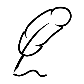 KOMENTÁŘ PARTNERŮ
Trh práce a zajištění dostupnosti energií jsou celkem logicky voleny jako oblasti, které podnikání firem nejvíce ovlivňují nebo mohou ovlivňovat v následujících 10 letech. Zatímco nedostatek a cena pracovní síly jsou v komorových či svazových barometrech dlouhodobě identifikovány jako obecná překážka pro rozvoj podnikání, problematika dostupností energií je výzvou, která postupně narůstá s realizací tzv. zelené transformace a eskalovala s ruskou agresí vůči Ukrajině.  S oběma problémy se potýkají všechny firmy bez rozdílu. Pozornost si zaslouží fakt, že investice do státní správy a veřejné správy dle tohoto výzkumu ovlivňují podnikatelskou činnost firem více než vzdělávání nebo technická a digitální infrastruktura. Může to souviset s přesvědčením podnikatelů, že je to jedna z cest jak snížit administrativní zátěž, která je dlouhodobě vnímána jako zásadní bariera rozvoje podnikání v ČR.
Pozn.: Zobrazeno pomocí B2B (sloučení odpovědí „4“ a „5 – je to pro naši firmu velký problém“); Zobrazeno je TOP 5 nejrizikovějších oblastí.
Báze: n = 1267
Otázka: Q4. Ohodnoťte následující oblasti dle jejich současného stavu. Do jaké míry ovlivňují či v následujících 10 letech mohou ovlivňovat Vaše podnikání a investice v ČR?
STRATEGICKÉ INVESTICE:
ENERGETIKA
NEJDŮLEŽITĚJŠÍ INVESTICE DO ENERGETICKÉ INFRASTRUKTURY
V rámci energetické infrastruktury je nejdůležitější položkou investice do jádra. Malé firmy a podnikatelé ale upřednostňují rozvoj obnovitelných zdrojů energie. Naopak nejméně důležitým aspektem je dle firem výstavba paroplynových elektráren.
SEGMENTY FIREM

Firmy z automobilového průmyslu častěji považují za důležité investice do rozvoje celého bateriového řetězce. 

Podnikatelé z energetiky považují výstavbu paroplynových elektráren třikrát důležitější než ostatní.

Firmy ze strojírenského průmyslu častěji upřednostňují investice do energetiky
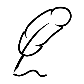 KOMENTÁŘ PARTNERŮ
Firmy za nejdůležitější považují výstavbu jaderných elektráren, které dokáží zajistit dostatek bezemisní energie. I druhá nejčastější odpověď zohledňuje potřebu snižování uhlíkové stopy. Firmy si uvědomují vysoké ambice zelené politiky EU, kterým Česká republika nemusí být bez jádra a obnovitelných zdrojů schopna vyhovět. Investice do zdrojů musí být provázeny rozvojem akumulace energie a posílením přenosové a distribuční soustavy. Zarážející je malá preference výstavy paroplynových elektráren, které jsou naprosto zásadní pro zajištění energetické bezpečnosti v období mezi útlumem uhelných zdrojů a výstavbou nových zdrojů, protože ani masivní investice do jádra a obnovitelných zdrojů nebudou schopny ihned pokrýt vzrůstající poptávku po energiích (nízká priorita může ukazovat, že podnikatelé nejsou o roli „paroplynu“ informováni).
Pozn.: Možnost výběru 1 až 3 odpovědí; Nevím = 14 %
Báze: n = 1267
Otázka: Q5. Provedení jakých strategických investic do energetické infrastruktury a zdrojů považujete z hlediska Vašeho podnikání za nejdůležitější?
ČASOVÝ HORIZONT: ENERGETICKÁ INFRASTRUKTURA
Nejakutněji vidí české firmy investice do posílení přenosové a distribuční soustavy a rozvoje obnovitelných zdrojů v rámci energetické infrastruktury. Rozvoj stabilních bezuhlíkových zdrojů do jádra vidí jako dlouhodobější investice.
SEGMENTY FIREM

Firmy působící v energetice nejčastěji uvádí, že nejdříve by měly být realizovány investice do rozvoje obnovitelných zdrojů.
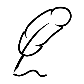 KOMENTÁŘ PARTNERŮ
V souvislosti se zaváděním komunitní energetiky a orientací na rozvoj obnovitelných zdrojů, které jsou značně závislé na vnějších podmínkách, roste význam urychleného posílení přenosové a distribuční soustavy. Potřeba pokrytí výkonnostních špiček ve střednědobém horizontu je pro podniky klíčová, a to z důvodu předejití případnému omezení odběru energie. Odpovědi na otázku rozvoje „paroplynu“ potvrzují obecně malé povědomí o jeho zásadní roli.
Báze: n = 1267
Otázka: Q5a. V jakém horizontu by podle Vás měly být následující investice realizovány?
STRATEGICKÉ INVESTICE:
DOPRAVA
NEJDŮLEŽITĚJŠÍ INVESTICE DO DOPRAVNÍ INFRASTRUKTURY
Nezávisle na velikosti firem se všechny shodují, že nejdůležitější investicí v dopravě je budování dálniční sítě. Dalšími důležitými projekty je zlepšení kvality silnic i propojení dopravních tepen se sousedními státy.
SEGMENTY FIREM

Energetické firmy si častěji přeji vybudování vysokorychlostních železnic. 

Firmy podnikající v infrastruktuře, dopravě i ve zpracovatelském průmyslu považují za důležitější napojení na sousední země. Stejně tak i společnosti se sídlem v Jihočeském kraji.
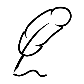 KOMENTÁŘ PARTNERŮ
Firmy požadují takové investice do dopravní infrastruktury, které umožní České republice využít svou geografickou polohu jako konkurenční výhodu. Nedobudovaná dálniční síť snižuje logistické možnosti firem, ale také znesnadňuje vyrovnání regionálních rozdílů v nezaměstnanosti – lidé nemohou snadno cestovat za prací. Propojení dopravních tepen se sousedními státy může snížit náklady na dopravu exportu i importu. Obdobné argumenty platí i v případě investic do železniční sítě.
Pozn.: Možnost výběru 1 až 3 odpovědí; Nevím = 2 %
Báze: n = 1267
Otázka: Q6. Provedení jakých strategických investic do dopravní infrastruktury považujete za nejdůležitější?
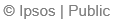 ČASOVÝ HORIZONT: DOPRAVNÍ INFRASTRUKTURA
Podle 4 z 10 českých podnikatelů by zlepšení kvality silnic mělo mít absolutní časovou prioritu. Akutní jsou také investice do dobudování dálniční sítě. Naopak dlouhodobější investice jsou dle českých firem ve vybudování vysokorychlostních železnic a rozšiřování kapacit letišť v ČR.
SEGMENTY FIREM

Strojírenské firmy vidí budování dálniční sítě jako dlouhodobější projekt nad 3 roky.
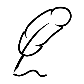 KOMENTÁŘ PARTNERŮ
Vysoká preference firem v důležitosti propojení dopravních tepen se sousedními státy plně koresponduje s tím, že ji firmy požadují realizovat již do 3 let. Pro realizaci těchto investic je pak zásadní mezinárodní spolupráce. Firmy rozlišují časovou náročnost rozvoje dálniční sítě a rozvoje VRT.
Báze: n = 1267
Otázka: Q6a. V jakém horizontu by podle Vás měly být následující investice realizovány?
STRATEGICKÉ INVESTICE:
TECHNICKÁ INFRASTRUKTURA
A DIGITALIZACE
NEJDŮLEŽITĚJŠÍ INVESTICE DO TECHNICKÉ INFRASTRUKTURY
Celkově nejdůležitější oblastí investic v technické infrastruktuře jsou vysokokapacitní sítě. Nicméně firmy s více než 250 zaměstnanci vidí za velmi důležité i digitální technologie, a to zejména umělou inteligenci, robotizaci a internet věcí.
SEGMENTY FIREM

Vodovody a kanalizace vidí jako důležitější investice firmy ze zemědělství a ze stavebnictví.

Vysokokapacitní datové sítě jsou nejdůležitější pro firmy v automobilovém průmyslu.

Energetika, automotive a ICT považují za důležitější investice do digitálních technologií.
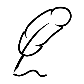 KOMENTÁŘ PARTNERŮ
Vysokokapacitní datové sítě jsou jednou z podmínek pro zavádění moderních technologií, jako jsou například automatizované sklady. Firmy se na takové změny již připravují, pro jejich širokou implementaci je však třeba poskytnout potřebnou infrastrukturu. Přesun směrem k moderním technologiím (jako je umělá inteligence nebo robotizace) má potenciál zvýšit výkonnost celé ekonomiky, je ale třeba, aby stát poskytl pro tento přesun vhodné podmínky. Postoj k odpadovému hospodářství a cirkulární ekonomice potvrzuje, že se podnikatelé sžili s ideou zelené transformace.
Pozn.: Možnost výběru 1 až 3 odpovědí; Nevím = 8 %
Báze: n = 1267
Otázka: Q7. Provedení jakých strategických investic do technické infrastruktury a digitalizace považujete za nejdůležitější?
ČASOVÝ HORIZONT: TECHNICKÁ INFRASTRUKTURA
Prioritní investicí v technické infrastruktuře by mělo být především budování vysokokapacitní datové sítě. Naopak nad kvantovými a digitálními technologiemi je uvažováno v dlouhodobějším měřítku.
SEGMENTY FIREM

Firmy, které dodávají služby a produkty pro podniky, častěji vidí digitální technologie jako oblast, do níž by se mělo investovat v rámci jednoho roku. Obdobně také firmy z ICT.
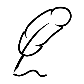 KOMENTÁŘ PARTNERŮ
Většinu investic v technické infrastruktuře je podle firem nutno provést v krátkodobém a střednědobém horizontu, což souvisí s postupujícím technickým a technologickým vývojem napříč odvětvími.
Báze: n = 1267
Otázka: Q7a. V jakém horizontu by podle Vás měly být následující investice realizovány?
STRATEGICKÉ INVESTICE:
KONKRÉTNÍ PROJEKTY
STRATEGICKÉ INVESTICE: VZDĚLÁVÁNÍ
Necelá polovina podnikatelů by dokázala určit strategické investice v oblasti vzdělávání. Především zmiňují zkvalitnění vzdělání a reformy osnov, dále pak také podporu řemeslných a technických oborů a propojení vzdělávání s praxí.
PODNIKATELÉ, KTEŘÍ DOKÁŽÍ DEFINOVAT STRATEGICKOU INVESTICI VE VZDĚLÁNÍ
PŘÍKLADY ODPOVĚDÍ

Restrukturalizace školství směrem k potřebám, obnova učňovského školství.
Zvýšit úroveň vysokých škol, zejména technického směru, zvýšit atraktivitu těchto škol.
Systémová změna proti memorování, projektové vzdělávání, propojování se školami na celém světě ke zlepšení komunikace v cizích jazycích, pro strategická povolání zavést povinnost 5 let pracovat pro ČR (lékaři, zubaři, apod.).
Propojení vzdělávacích institucí s firmami, nejen v soukromém sektoru. Zavedení kaskádového systému odborného vzdělávání.
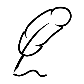 KOMENTÁŘ PARTNERŮ
Požadavky trhu práce se dynamicky mění. Vliv má nástup moderních technologií, demografický vývoj a další faktory. Pracovní síla by se na tyto změny měla adaptovat skrze formální i neformální vzdělávání. Současný vzdělávací systém však není na tyto změny připraven a nedostatečně reaguje na nesoulad struktury nabídky práce a poptávky po ní. Požadavky firem na konkrétní strategické investice do vzdělávání jsou pravděpodobně reakcí na výše zmíněné skutečnosti.
Pozn.: Možnost výběru více odpovědí; Zobrazeny odpovědi se zastoupením vyšším než 6 %; Nevím = 17 %; Jiné = 3 %; Vše = 1 %	
Báze: n = 1267; n = 612, ti, kteří by dokázali vyjmenovat konkrétní strategické investice v oblasti vzdělávání
Otázka: Q8. Ve kterých z následujících oblastí byste dokázal/a definovat konkrétní a nejdůležitější strategické investice, které by stát měl realizovat?; Q8a. Jaké konkrétní strategické investice, jejichž provedení považujete za nejdůležitější, jsou potřeba v oblasti Vzdělávání?
STRATEGICKÉ INVESTICE: VÝZKUM A INOVACE
Více než třetina uvádí, že dokáže identifikovat strategické investice, které by měl stát realizovat v oblasti výzkumu a inovací. Nejčastěji uvádí zaměření na aplikovaný výzkum a obecně podporu výzkumu a vědy.
PODNIKATELÉ, KTEŘÍ DOKÁŽÍ DEFINOVAT STRATEGICKOU INVESTICI VE VÝZKUMU A INOVACÍCH
PŘÍKLADY ODPOVĚDÍ

Základní výzkum, aplikovaný výzkum vedoucí ke globálně konkurenceschopnému finálnímu výrobku.
Vývoj nových moderních zařízení v podobě finálních výrobků (v oblasti aplikovaného výzkumu).
Podpora grantů na rekultivaci krajiny.
Motivovat vědce, aby neodcházeli z ČR. 
Propojování soukromého a veřejného sektoru v oblasti aplikovaného výzkumu. Investice do výzkumu nových technologií, administrativní a finanční podpora pro start-upy.
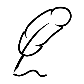 KOMENTÁŘ PARTNERŮ
Sami podnikatelé si uvědomují nutnost přesunout se k výrobě s vyšší přidanou hodnotou, jak naznačují příklady otevřených odpovědí. To se odráží také v tom, jaké konkrétní strategické investice firmy vidí jako nejdůležitější. Aplikovaný výzkum, který byl nejčastější odpovědí, má potenciál přinést originální inovativní produkty s vyšší přidanou hodnotou. Stejně tak obecná podpora výzkumu a vědy.
Pozn.: Možnost výběru více odpovědí; Zobrazeny odpovědi se zastoupením vyšším než 4 %; Nevím = 26 %; Jiné = 7 %; Vše = 1 %
Báze: n = 1267; n = 447, ti, kteří by dokázali vyjmenovat konkrétní strategické investice v oblasti výzkumu a inovací
Otázka: Q8. Ve kterých z následujících oblastí byste dokázal/a definovat konkrétní a nejdůležitější strategické investice, které by stát měl realizovat?; Q8a. Jaké konkrétní strategické investice, jejichž provedení považujete za nejdůležitější, jsou potřeba v oblasti Výzkum, vývoj a inovace?
STRATEGICKÉ INVESTICE: TRH PRÁCE
Tři z deseti českých firem by dokázaly vyjmenovat konkrétní strategické investice v rámci trhu práce. Více než pětina z nich uvádí přísun zahraničních pracovníků a imigrantů. Desetina pak flexibilitu trhu i důležitost rekvalifikace a vzdělávání.
PODNIKATELÉ, KTEŘÍ DOKÁŽÍ DEFINOVAT STRATEGICKOU INVESTICI NA TRHU PRÁCE
PŘÍKLADY ODPOVĚDÍ

Rychlejší rekvalifikace pracovníků, podpora reskillingu a upskillingu, nábor pracovníků z vybraných zemí mimo EU.
Flexibilita a mobilita, zákoník práce s sebou nese příliš jistot a omezení a stává se spíše zákoníkem „nepráce“
Přestat donekonečna vyplácet dávky jedincům, kteří nikdy nebudou pracovat – tyto peníze investovat do rozvoje a vzdělávání uchazečů o práci, kteří jsou v rizikových skupinách - např. občané nad 45 let, matky po rodičovské, studenti po škole bez praxe apod.
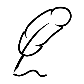 KOMENTÁŘ PARTNERŮ
Nedostatek pracovní síly je dlouhodobě překážkou dalšího růstu české ekonomiky. Počty volných pracovních míst převyšují počty uchazečů o zaměstnání. Situaci by mohli zlepšit zahraniční pracovníci, kterých je kvůli nízko stanoveným kvótám přijímán nedostatek. Součástí problému je také pomalý schvalovací proces přijímání zahraničních pracovníků, a to především na straně státu. Firmy na pracovníky čekají i několik měsíců. Na nedostatečné využití potenciálu rekvalifikací poukazuje také nedávné šetření HK ČR k zaměstnávání seniorů a 55+. Flexibilitu pracovního trhu ovlivňuje mimo jiné faktory také přísná pracovněprávní legislativa.
Pozn.: Možnost výběru více odpovědí; Zobrazeny odpovědi se zastoupením vyšším než 6 %; Nevím = 21 %; Jiné = 5 %
Báze: n = 1267; n = 378, ti, kteří by dokázali vyjmenovat konkrétní strategické investice v oblasti trhu práce
Otázka: Q8. Ve kterých z následujících oblastí byste dokázal/a definovat konkrétní a nejdůležitější strategické investice, které by stát měl realizovat?; Q8a. Jaké konkrétní strategické investice, jejichž provedení považujete za nejdůležitější, jsou potřeba v oblasti Trh práce?
STRATEGICKÉ INVESTICE: INVESTICE DO STÁTNÍ A VEŘEJNÉ SPRÁVY
28 % dokáže definovat konkrétní strategické investice do státní a veřejné správy. Čtyři z deseti těchto firem uvádí digitalizaci a také zjednodušení procesů a legislativy. Více než pětina vidí strategickou investici ve snížení byrokracie.
PODNIKATELÉ, KTEŘÍ DOKÁŽÍ DEFINOVAT STRATEGICKOU INVESTICI DO STÁTNÍ A VEŘEJNÉ SPRÁVY
PŘÍKLADY ODPOVĚDÍ

Digitalizace státu a zrychlení a zlepšení komunikace, snížení byrokracie a obřího státního aparátu.
Zjednodušení procesů, měření efektivity a kvality práce úředníků, urychlení soudních řízení, rušení duplicitních zákonů, povinnost úřadů předávat si informace, sdílení informací napříč státní a veřejnou správou, zákaz kontrol stejné problematiky různými úřady – povinnost se řídit nálezem předchozí kontroly.
Optimalizace počtu úředníků po provedené digitalizaci.
Snížení byrokracie, odbornost v rozhodovacích procesech.
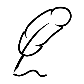 KOMENTÁŘ PARTNERŮ
Výsledky této otázky potvrzují závěr vyplývající a konstatovaný na základě odpovědí na úvodní otázky šetření – státní a veřejná správa, regulatorní a legislativní rámec jsou neefektivní a brzdí další růst firem i strategických investic ze strany státu. Existuje řada digitálních technologií, které lze využít ve státní a veřejné správě, a tím zrychlit a usnadnit množství úkonů. V České republice je však zavádění takových technologií nedostatečné a zdlouhavé. Rezortům se nedaří koordinovat ani své aktivity v oblasti veřejného práva. Výzvou je přitom zefektivnění komplexních procesů zahrnujících veřejnoprávní i soukromoprávní úkony, což je mimo možnosti samotné státní správy.
Pozn.: Možnost výběru více odpovědí; Zobrazeny odpovědi se zastoupením vyšším než 4 %; Nevím = 16 %; Jiné = 7 %
Báze: n = 1267; n = 354, ti, kteří by dokázali vyjmenovat konkrétní strategické investice v oblasti investic do státní a veřejné správy
Otázka: Q8. Ve kterých z následujících oblastí byste dokázal/a definovat konkrétní a nejdůležitější strategické investice, které by stát měl realizovat?; Q8a. Jaké konkrétní strategické investice, jejichž provedení považujete za nejdůležitější, jsou potřeba v oblasti Investice do státní a veřejné správy?
STRATEGICKÉ INVESTICE: DIGITÁLNÍ TECHNOLOGIE
Více než čtvrtina by dokázala definovat nejdůležitější strategické investice v oblasti digitálních technologií. Tito podnikatelé nejčastěji uvádějí digitalizaci ve státní správě. 12 % pak také vysokorychlostní internet, např. na 5G síti.
PODNIKATELÉ, KTEŘÍ DOKÁŽÍ DEFINOVAT STRATEGICKOU INVESTICI V DIGITÁLNÍCH TECHNOLOGIÍCH
PŘÍKLADY ODPOVĚDÍ

Podpora MSP – audity digitální připravenosti, zpracování a realizace projektů digitální transformace.
Výstavba 5G sítí podél minimálně dopravní silniční sítě TEN-T jako příprava pro budoucí autonomní řízení.
Elektronizace státní správy vedoucí ke snížení počtu státních zaměstnanců, elektronizace osobních dokladů.
Vybudování datových přenosových sítí.
Využít AI ke kontrole katastru, vlastnictví bytů, ke členství jednoho člověka v "x" firmách,...
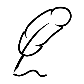 KOMENTÁŘ PARTNERŮ
I v další z otevřených otázek, kde byla možnost uvést libovolné oblasti z kategorie digitálních technologií, do kterých by měl stát investovat, se nejčastěji objevovala digitalizace státní správy a související modernizace veřejných institucí. V očích podnikatelů se tak pravděpodobně jedná o obzvlášť zásadní problém, resp. oblast, která má potenciál zásadně zefektivnit jejich podnikání. Druhou nejvýznamnější oblastí je již dříve zmíněné zavádění rychlého 5G internetu důležitého pro moderní technologie, jako je například i autonomní řízení.
Pozn.: Možnost výběru více odpovědí; Zobrazeny odpovědi se zastoupením vyšším než 4 %; Nevím = 24 %; Jiné = 10 %
Báze: n = 1267; n = 353, ti, kteří by dokázali vyjmenovat konkrétní strategické investice v oblasti digitální technologie
Otázka: Q8. Ve kterých z následujících oblastí byste dokázal/a definovat konkrétní a nejdůležitější strategické investice, které by stát měl realizovat?; Q8a. Jaké konkrétní strategické investice, jejichž provedení považujete za nejdůležitější, jsou potřeba v oblasti Digitální technologie?
STRATEGICKÉ INVESTICE: BYDLENÍ
Více než pětina z těch, kteří by dokázali vyjmenovat konkrétní strategické investice v oblasti bydlení, zmiňuje podporu mladých rodin. 19 % pak uvádí dostupnost bydlení a cenovou dostupnost bydlení vidí jako strategickou investici 14 %.
PODNIKATELÉ, KTEŘÍ DOKÁŽÍ DEFINOVAT STRATEGICKOU INVESTICI DO BYDLENÍ
PŘÍKLADY ODPOVĚDÍ

Výstavba sociálního bydlení, podpora mladých rodin pro dostupné bydlení.
Dostupnější bydlení pro mladé, hypotéky s nízkým úrokem s garancí státu.
Výstavba bydlení pro běžné lidi (ne luxusní rezidence pro smetánku), začínající rodiny a absolventy, nízkopříjmové rodiny.
Změna legislativy pro zrychlení povolovacího procesu. Výstavba obecního bydlení.
Podpora stavby nájemního bydlení a sociálních bytů v brownfieldech, nebo jinde, kde už je infrastruktura, aby nerostly byty v místech, kde nejsou školy, školky, lékaři, obchody a další infrastruktura.
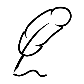 KOMENTÁŘ PARTNERŮ
Převážná část odpovědí týkající se strategických investic do bydlení směřovala k zvýšení jeho dostupnosti. Snižující se dostupnost bydlení v posledních přibližně 10 letech blíže popisuje také analýza HK ČR z nedávné doby. Dle výše zachycených výsledků je tento problém silně vnímán i mezi podnikateli. Situace je náročná především pro mladé rodiny, které většinou disponují nižšími příjmy a z důvodu výchovy malých dětí mají i poměrně vysoké náklady. K těmto rodinám by podpora státu měla dle firem směřovat. Zjednodušení stavebního řízení uváděla menší část firem, právě stavební řízení se však dle analýzy HK ČR výrazně podílí na vysokých cenách nemovitostí.
Pozn.: Možnost výběru více odpovědí; Zobrazeny odpovědi se zastoupením vyšším než 6 %; Nevím = 17 %; Jiné = 8 %
Báze: n = 1267; n = 355, ti, kteří by dokázali vyjmenovat konkrétní strategické investice v oblasti bydlení
Otázka: Q8. Ve kterých z následujících oblastí byste dokázal/a definovat konkrétní a nejdůležitější strategické investice, které by stát měl realizovat?; Q8a. Jaké konkrétní strategické investice, jejichž provedení považujete za nejdůležitější, jsou potřeba v oblasti Bydlení?
STRATEGICKÉ INVESTICE: ZEMĚDĚLSTVÍ A POTRAVINÁŘSTVÍ
Více než čtvrtina by dokázala definovat konkrétní strategické investice. Pětina z nich jmenuje potravinovou soběstačnost. Dále také zmiňují udržitelné a precizní zemědělství, moderní technologie a orientaci na malé a lokální produkce.
PODNIKATELÉ, KTEŘÍ DOKÁŽÍ DEFINOVAT STRATEGICKOU INVESTICI V ZEMĚDĚLSTVÍ A POTRAVINÁŘSTVÍ
PŘÍKLADY ODPOVĚDÍ

Soběstačnost, nerozlišovat malé a velké, chovat se s důrazem na ekonomiku a teprve pak s tím spojenou ekologii.
Podpora zemědělství, soběstačnost, přednost národním a místním produktům před exportem ze zahraničí, orientace na plodiny, kterým nevadí sucho, podpora českého potravinářského průmyslu, národního, regionálního i místního.
Zadržování vody v krajině. Podpora malých farem.
Podpora rodinných farem, udržitelného zemědělství, zrušení monopolu velkých agro firem, kterým jde jen o zisk.
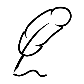 KOMENTÁŘ PARTNERŮ
Kritickým problémem české ekonomiky se stala vysoká spotřebitelská inflace projevující se mimo jiné také v rychle rostoucích cenách potravin převyšujících růstovou dynamiku cen v okolních státech. I z tohoto důvodu pravděpodobně pětina firem aktuálně vidí jako zásadní strategickou investici potravinovou soběstačnost, která by mohla, jak zřejmě předpokládají, zajistit dostatek cenově dostupných potravin a přispět ke stabilitě české ekonomiky i v turbulentních dobách. Firmy rovněž vnímají častější období sucha a do svých úvah zahrnují také přizpůsobení se klimatické změně. Proto volají také po zadržování vody v krajině nebo jiných ekologických a adaptačních opatřeních.
Pozn.: Možnost výběru více odpovědí; Zobrazeny odpovědi se zastoupením vyšším než 7 %; Nevím = 21 %; Jiné = 5 %
Báze: n = 1267; n = 347, ti, kteří by dokázali vyjmenovat konkrétní strategické investice v oblasti zemědělství a potravinářství
Otázka: Q8. Ve kterých z následujících oblastí byste dokázal/a definovat konkrétní a nejdůležitější strategické investice, které by stát měl realizovat?; Q8a. Jaké konkrétní strategické investice, jejichž provedení považujete za nejdůležitější, jsou potřeba v oblasti Zemědělství a potravinářství?
STRATEGICKÉ INVESTICE: ZDRAVOTNICTVÍ A SOCIÁLNÍ SLUŽBY
26 % podnikatelů by dokázalo definovat strategické investice v oblasti zdravotnictví a sociálních služeb, které by měl stát realizovat. Nejčastěji uvádějí dostupnost zdravotnictví, kvalitu zdravotní péče a podporu personálu ve zdravotnictví.
PODNIKATELÉ, KTEŘÍ DOKÁŽÍ DEFINOVAT STRATEGICKOU INVESTICI VE ZDRAVOTNICTVÍ A SOC. SLUŽBÁCH
PŘÍKLADY ODPOVĚDÍ

Dostatečná podpora lékařů a ostatních zdravotníků i v menších městech, aby neodcházeli do větších měst nebo do ciziny.
Zvýšení kvality zdravotních služeb a zdravotnických středisek, zvýšení kvality a rozšíření krytí zdravotních zásahů hrazených ze zákonného zdravotního pojištění.
Dostupnost zdravotní péče, řešení pracovních podmínek lékařů, větší podpora a motivace pro lékaře a další personál.
Podpořit lékaře, aby byli motivování zůstat v ČR, rozšířit kapacity zdravotnických škol. Nedostatek lékařů začíná být kritický.
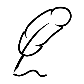 KOMENTÁŘ PARTNERŮ
Významná část odpovědí souvisí s prohlubujícím se celkovým nedostatkem lékařů v České republice, od kterého se pak odvíjí další problémy, jako je snížení kvality zdravotní péče, přetěžování lékařů (to motivuje další lékaře k odchodu do zahraničí za lepšími podmínkami a dále prohlubuje nedostatek) nebo nedostupnost zdravotní péče v malých obcích. Strategické investice do zdravotnictví by se pak především měly zaměřit na zajištění dostatku lékařů a personálu ve zdravotnictví. Kvalita zdravotnictví se propisuje do zdraví obyvatel, a tím produktivity pracovní síly a také délky ekonomické aktivity.
Pozn.: Možnost výběru více odpovědí; Zobrazeny odpovědi se zastoupením vyšším než 5 %; Nevím = 18 %; Jiné = 10 %
Báze: n = 1267; n = 331, ti, kteří by dokázali vyjmenovat konkrétní strategické investice v oblasti zdravotnictví a sociálních služeb
Otázka: Q8. Ve kterých z následujících oblastí byste dokázal/a definovat konkrétní a nejdůležitější strategické investice, které by stát měl realizovat?; Q8a. Jaké konkrétní strategické investice, jejichž provedení považujete za nejdůležitější, jsou potřeba v oblasti Zdravotnictví a sociální služby?
STRATEGICKÉ INVESTICE: EXPORT
V oblasti exportu by dokázalo vyjmenovat konkrétní strategické investice 11 % podnikatelů. Více než čtvrtina z nich uvádí obecně podporu exportu. Mimo jiné jako strategické investice definují i dopravní infrastrukturu nebo podporu české značky.
PODNIKATELÉ, KTEŘÍ DOKÁŽÍ DEFINOVAT STRATEGICKOU INVESTICI V EXPORTU
PŘÍKLADY ODPOVĚDÍ

Podpora exportu a budování značek na rozvojových trzích, obnova Ukrajiny.
rychlené dobudování a zkvalitnění silniční a dálniční sítě.
Aktivní podpora exportu, dotace na zahraniční veletrhy, atd.
Podpora exportu českých výrobců mimo EU, vytvoření konkurenceschopných podmínek pro výrobců EU proti dodavatelům z Asie.
Vytvořit podmínky pro menší společnosti tak, aby mohly být konkurenceschopné na zahraničních trzích.
Spolupracovat s více zeměmi na exportu našich výrobků a potravin. Klidně i menší země.
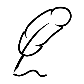 KOMENTÁŘ PARTNERŮ
Česká republika je malou ekonomikou se silnou orientací na export. Podpora exportu má tak potenciál se ve velké míře pozitivně propsat do hospodářského růstu. Zároveň je však český export poměrně málo diverzifikovaný, což ho činí náchylným k vnějším šokům. Dále se také ve velké míře jedná o subdodávky s nižší přidanou hodnotou. Oblastí pro zlepšení je řada. Výrazná část firem požaduje obecnou podporu exportu, která může zahrnovat i zefektivnění a kapitálové posílení státních finančních proexportních institucí. Efektivnímu pronikání na nové trhy napomáhají například i doprovodné podnikatelské obchodní mise, na jejichž realizaci se podílí také HK ČR a SP ČR.
Pozn.: Možnost výběru více odpovědí; Zobrazeny odpovědi se zastoupením vyšším než 5 %; Nevím = 29 %; Jiné = 10 %; Vše = 1 %
Báze: n = 1267; n = 138, ti, kteří by dokázali vyjmenovat konkrétní strategické investice v oblasti exportu
Otázka: Q8. Ve kterých z následujících oblastí byste dokázal/a definovat konkrétní a nejdůležitější strategické investice, které by stát měl realizovat?; Q8a. Jaké konkrétní strategické investice, jejichž provedení považujete za nejdůležitější, jsou potřeba v oblasti Export?
STRATEGICKÉ INVESTICE: TĚŽBA SUROVIN
V oblasti těžby surovin se vyzná 10 % podnikatelů, z nichž čtvrtina definuje jako konkrétní a nejdůležitější investici těžbu lithia. Dále zmiňují také obnovu, povolování a soběstačnost v těžbě a těžbu různých surovin.
PODNIKATELÉ, KTEŘÍ DOKÁŽÍ DEFINOVAT STRATEGICKOU INVESTICI V TĚŽBĚ
PŘÍKLADY ODPOVĚDÍ

Přesto, že nepodporuji elektrické šílenství, ve světě se to zcela jistě průběžně alespoň částečně rozšíří a naše naleziště lithia může být pro nás cenným artiklem.
Obnovit těžbu černého uhlí (do doby, než bude náš energetický  mix dostatečně vyztužen novými kapacitami jaderných elektráren), a omezit tím dovoz uhlí z opačné strany zeměkoule. Dobře prozkoumat a prověřit efektivitu možné těžby lithia v ČR.
Soběstačnost v těžbě důležitých nerostných surovin, podporování využití v ČR, omezit export některých surovin např. dřeva.
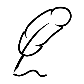 KOMENTÁŘ PARTNERŮ
Světové trendy rozšiřování elektromobility a obnovitelných zdrojů energie budou zvyšovat poptávku po lithiu. Těžba lithia se tak stává pro Českou republiku nejen příležitostí ekonomického rozvoje, ale také dílčím příspěvkem k surovinové bezpečnosti Evropské unie. Firmy jsou zřejmě z médií informovány ponejvíce právě o příležitosti, které přináší lithium, proto jeho těžbu označily jako nejdůležitější strategickou investici v oblasti těžby surovin. Druhou pomyslnou příčku obsadila obnova těžby a zvýšení limitů pro uhlí, zřejmě z obav, že by příliš rychlý odchod od jeho využívání mohl snížit dostupnost energií, a vytvářet tak riziko pro stabilitu českého hospodářství.
Pozn.: Možnost výběru více odpovědí; Zobrazeny odpovědi se zastoupením vyšším než 5 %; Nevím = 22 %; Jiné = 14 %
Báze: n = 1267; n = 130, ti, kteří by dokázali vyjmenovat konkrétní strategické investice v oblasti těžby surovin
Otázka: Q8. Ve kterých z následujících oblastí byste dokázal/a definovat konkrétní a nejdůležitější strategické investice, které by stát měl realizovat?; Q8a. Jaké konkrétní strategické investice, jejichž provedení považujete za nejdůležitější, jsou potřeba v oblasti Těžba surovin?
ČESKO BEZ STRATEGICKÝCH INVESTIC
VÝHLED FIREM BEZ REALIZACE STRATEGICKÝCH INVESTIC
Větší firmy budou mít častěji problém, pokud nebudou realizovány strategické investice. Naopak nejmenší firmy častěji uvádí, že nepocítí žádné větší změny a budou bez větších změn pokračovat v podnikání. Přibližně 5 % firem poté uvažuje, že v případě nerealizace strategických investic svoji činnost přesune mimo ČR.
SEGMENTY FIREM

Neuskutečnění strategických investic nejvíce zasáhne Středočeský kraj, kde čtvrtina firem uvádí, že bude muset zredukovat aktivity. 

Zpomalení růstu častěji vidí jako možnost firmy ve stavebnictví, dopravě a infrastruktuře, strojírenství a v ostatních zpracovatelských průmyslech.

Naopak jistěji se cítí „měkčí“ odvětví jako jsou služby, obchod a cestovní ruch.
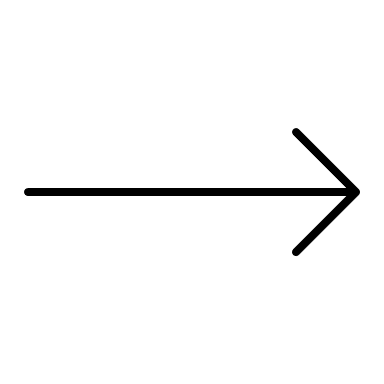 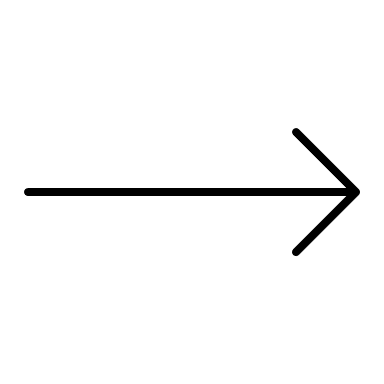 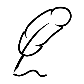 KOMENTÁŘ PARTNERŮ
Navzdory náročné situaci posledních tří let jsou české firmy v dobrém stavu a jejich velká část (zejména živnostníků) věří, že bude schopna pokračovat ve své podnikatelské činnosti. Nadpoloviční většina (52 %) firem však vnímá, že by na ně absence investic měla negativní dopad - od redukce podnikatelských aktivit, přes zpomalení růstu až po přesun podnikání do zahraničí, anebo dokonce by uzavřely svůj byznys. Dopad na českou ekonomiku by tak mohl být kritický.
Pozn.: Otevřená otázka
Báze: n = 1267; Nevím/jiné = 6 %
Otázka: Q9. Co z následujícího platí s ohledem na Vaši firmu, pokud stát nebude realizovat strategické investice?
PŘÍLEŽITOSTI DO BUDOUCNA
NEJVĚTŠÍ PŘÍLEŽITOST V NÁSLEDUJÍCÍCH LETECH
Největší příležitost podnikatelé vidí v nových technologiích, a to především v digitalizaci a AI. Dále pak doufají ve stabilizaci a následný růst trhu i zastavení inflace. V neposlední řadě poté v příbytku sil na pracovní trh.
Technologie
15 %
Zlepšení podmínek lidí 9 %
Průmysl a obchod
10 %
Tržní prostředí
14 %
Rozvoj služeb, kupní síla – 3 %
Vzdělání a kvalifikace – 5 %
Doprava
4 %
Digitalizace – 6 %
Stavebnictví – 2 %
Podpora bydlení – 2 %
Efektivita pracovních,
 výrobních procesů – 1 %
Zdravotnictví– 2 %
Vývoj a výzkum nových technologiích – 5 %
Rozvoj dopravní infrastruktury – 3 %
Stabilizace a růst trhu, 
zastavení inflace – 4 %
Životní 
prostředí – 1 %
Průmysl, výroba (obecně) – 1 %
Elektromobilita 
– 1 %
Zlepšení pracovního trhu  – 4 %
AI – 4 %
Zemědělství – 2 %
Zahraničí
7 %
Automatizace – 3 %
Zefektivnění státní správy – 4 %
Energetika9 %
Deregulace trhu – 2 %
Strategická
otevřená autonomie
3 %
Větší zapojení do zahraničních trhů – 3 %
Internet, kvalitní sítě – 2 %
Odstranění byrokracie – 1 %
Zelená energetika – 5 %
Přijetí Eura – 1 %
Uklidněná politická scéna – 1 %
Zelená (obecně) – 2 %
Podpora lokálního trhu – 2 %
Větší zapojení se do struktur EU – 1 %
Úsporné opatření – 1 %
Národní soběstačnost – 1 %
Rozvoj jaderné energetiky – 1 %
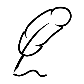 KOMENTÁŘ PARTNERŮ
Zavádění nových technologií, rozvoj trhu práce a efektivnější státní správa a jsou oblasti, které jako nejvýznamnější pro firmy vyplynuly již z předchozích otázek – výsledek tak potvrzuje výše prezentované informace. Šetření na relevantním vzorku identifikovalo oblasti, které jsou pro podnikatelský sektor nejzásadnější, a které tak mohou nejvíce přispět k dalšímu celkovému rozvoji ekonomiky. V zájmu prosperity českého hospodářství by se stát jako subjekt, který může realizovat potřebné změny a strategické investice, měl co nejdříve zaměřit na rozsáhlé investice do těchto oblastí, a to jak podporou soukromých investic, tak i veřejnými investicemi.
Pozn.: Otevřená otázka; Zobrazeny odpovědi se zastoupením vyšším než 1 %; Velikost bublin je schématické; Nevím = 41 %; Nic = 3 %; Jiné = 2 %
Báze: n = 1267
Otázka: Q10. Co vnímáte jako největší příležitost v následujících letech pro Vaše podnikání? Uveďte, prosím, co nejpodrobněji.
STRUKTURA VZORKU
STRUKTURA VZORKU
POČET ZAMĚSTNANCŮ
ČINNOST FIRMY
KRAJ SÍDLA FIRMY